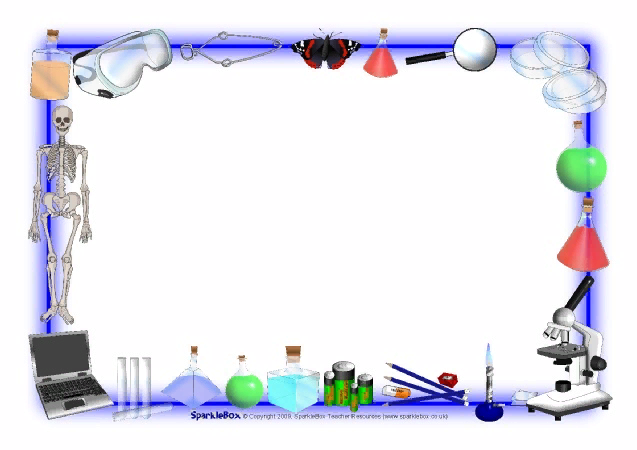 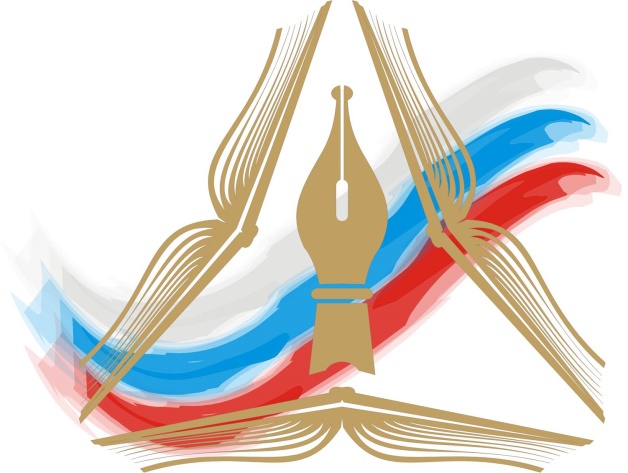 XIII межрегиональный этап
XVIII Международной Ярмарки социально-педагогических инноваций
Муниципальное дошкольное образовательное учреждение «Детский сад № 2 р.п. Семибратово», Ростовский район, Ярославская область
Заведующий: Моторина Анна Анатольевна,
старший воспитатель: Будник Ирина Александровна,
воспитатель: Кузьмина Жанна Васильевна
Контактная информация: электронный адрес:  ryabinka.2@yandex.ru
Рабочий телефон: 8 (48536) 53 9 79
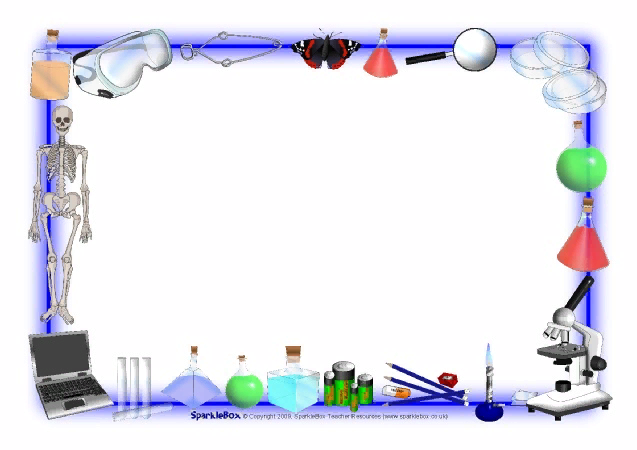 Тема проекта
Развитие познавательных способностей детей в процессе                            проектно-исследовательской деятельности. 
«Академия естественных наук»
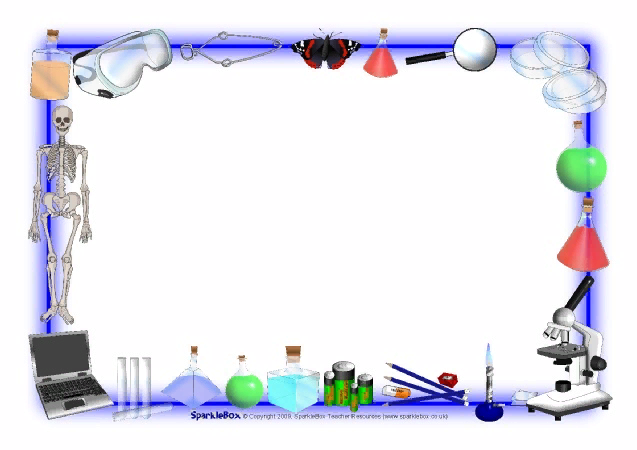 Актуальность:
Одним из основных направлений развития ребёнка согласно ФГОС, является познавательное развитие, таким образом, познавательно-исследовательская деятельность (исследование объектов окружающего мира, экспериментирование с ними) приобретает колоссальное значение в процессе становления ребёнка. ФГОС требует от нас создать условия развития ребенка, открывающие возможности для его позитивной социализации, его личностного развития, развития инициативы и творческих способностей на основе сотрудничества со взрослыми и сверстниками. 
Проектно-исследовательская деятельность учит управлять своим поведением и планировать свои действия, направленные на достижение конкретной цели. Умение видеть проблему, предлагать пути её решения, находить верный выход из проблемы, помогают успешной социализации личности.
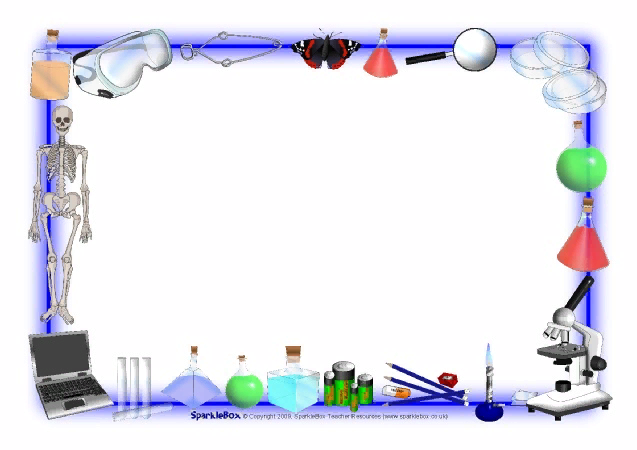 Цель:
развитие интеллектуального, творческого потенциала личности в процессе проектно – исследовательской деятельности
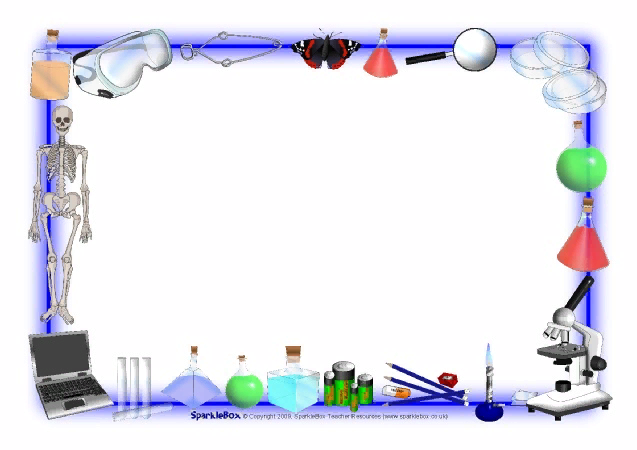 Задачи:
Развивать познавательный интерес детей к окружающему миру, желание активно изучать окружающий мир.
 Поддерживать стремления детей активно вступать в познавательное общение, высказывать свое мнение.
Познакомить детей с работой  цифрового микроскопа, телескопа, виртуальных очков.
Создать условия для формирования научного мировоззрения.
Развивать любознательность, активность, отзывчивость.
Воспитывать бережное отношение к окружающему миру.
Создать необходимые условия для развития экспериментальной деятельности детей.
Организовать работу с родителями по развитию проектно- исследовательской деятельности дошкольников.
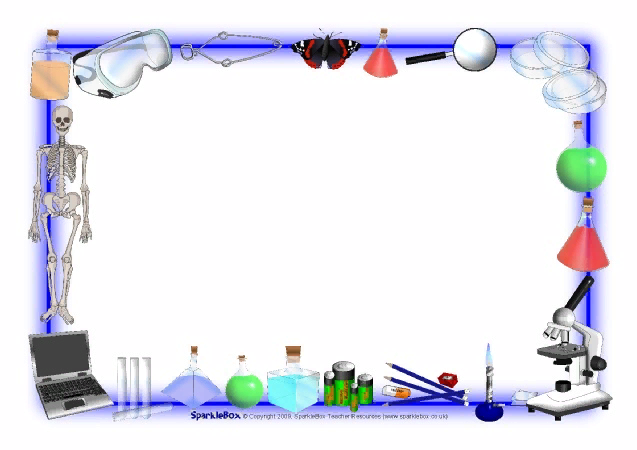 Мини-лаборатория МикропиЯ
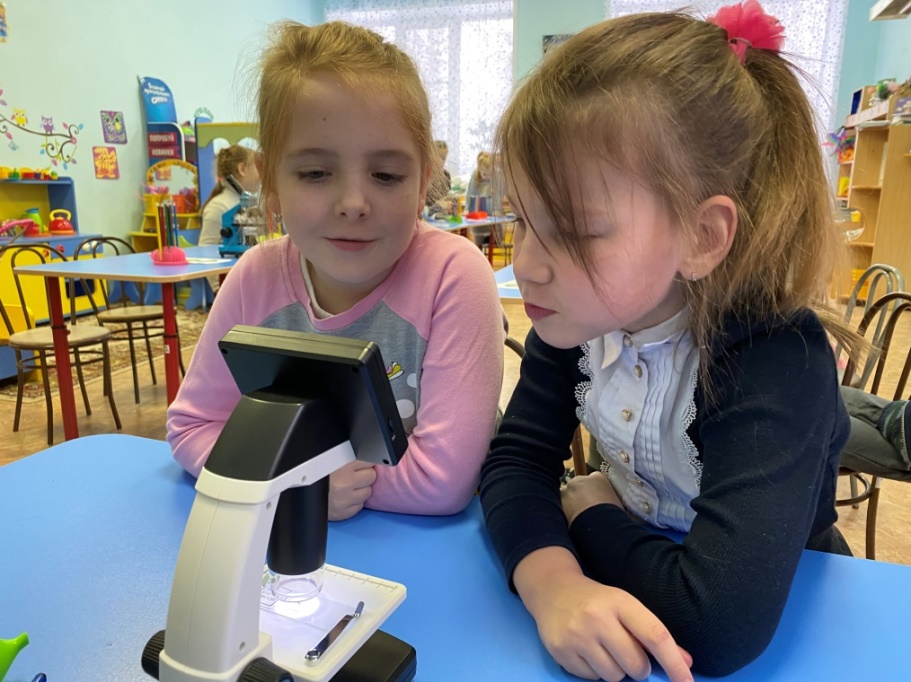 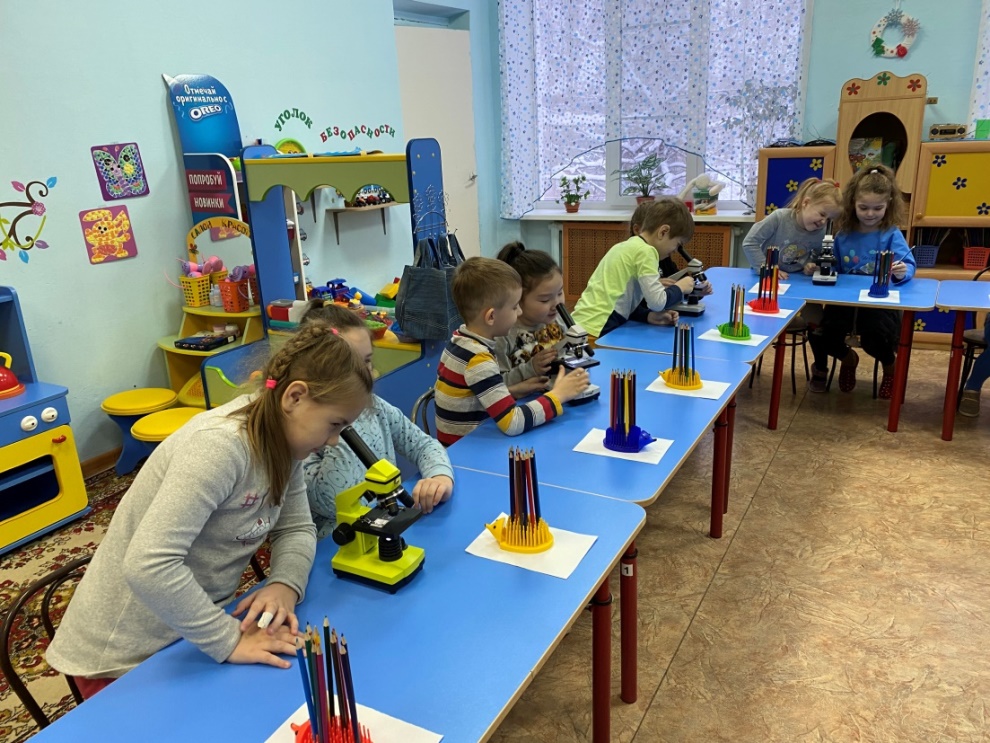 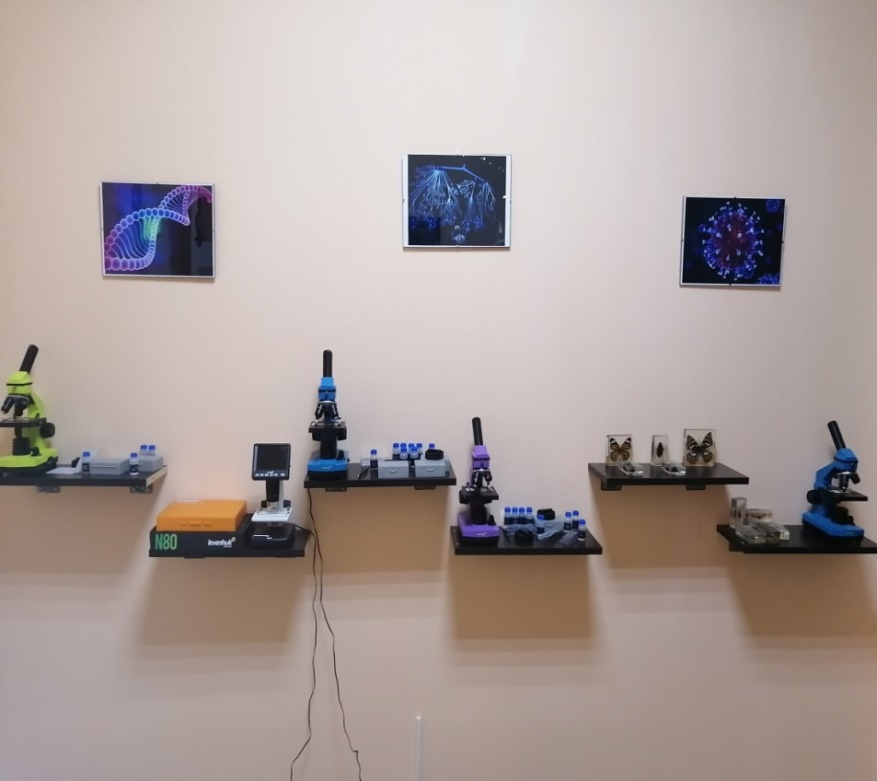 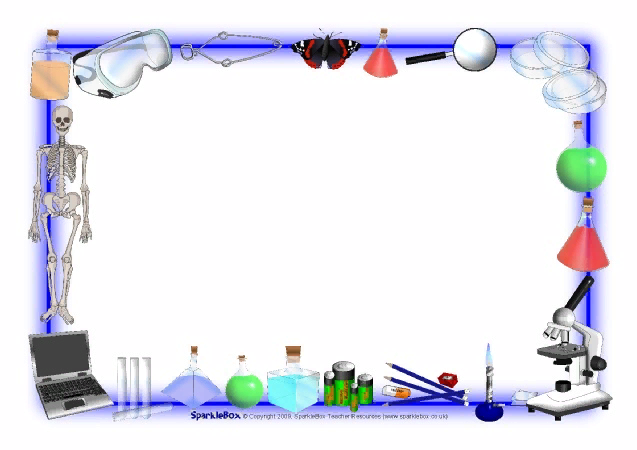 Мини-лаборатория Виртуальная реальность с использованием интерактивного Скалодрома
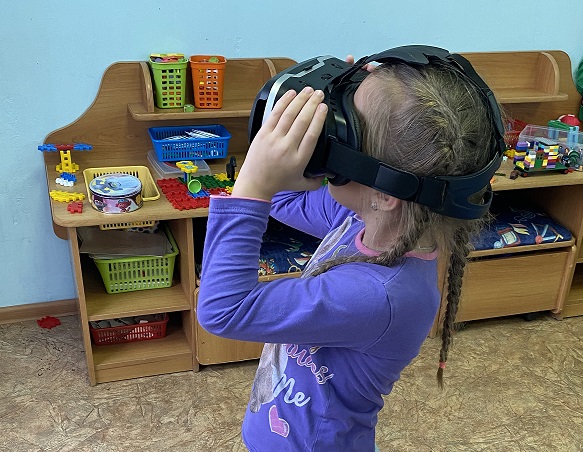 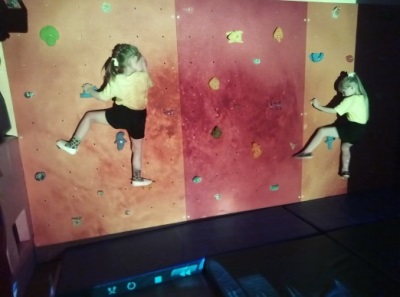 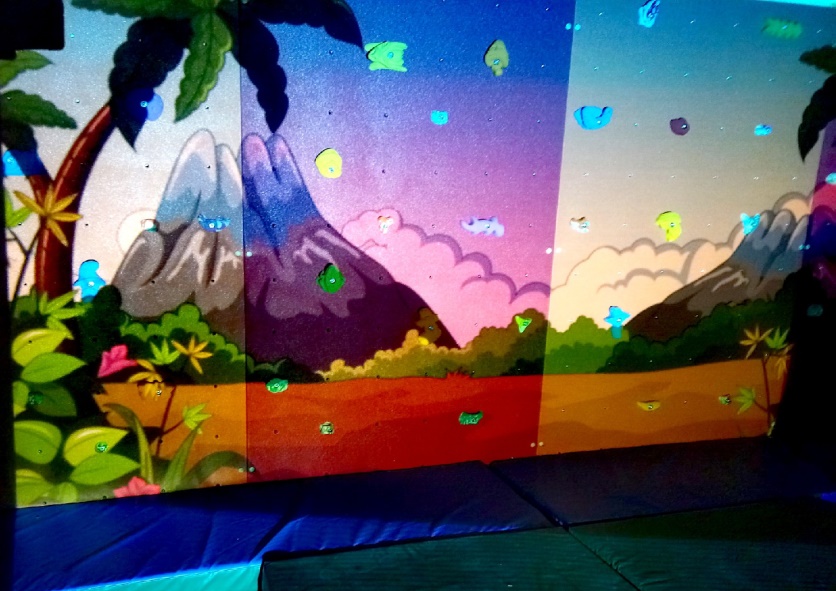 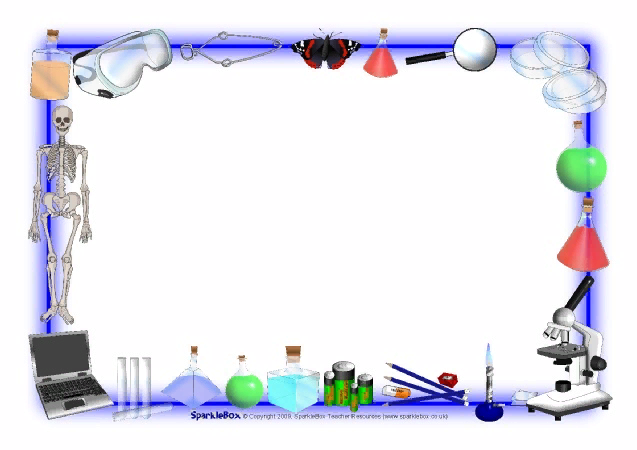 Мини-лаборатория Астрономия
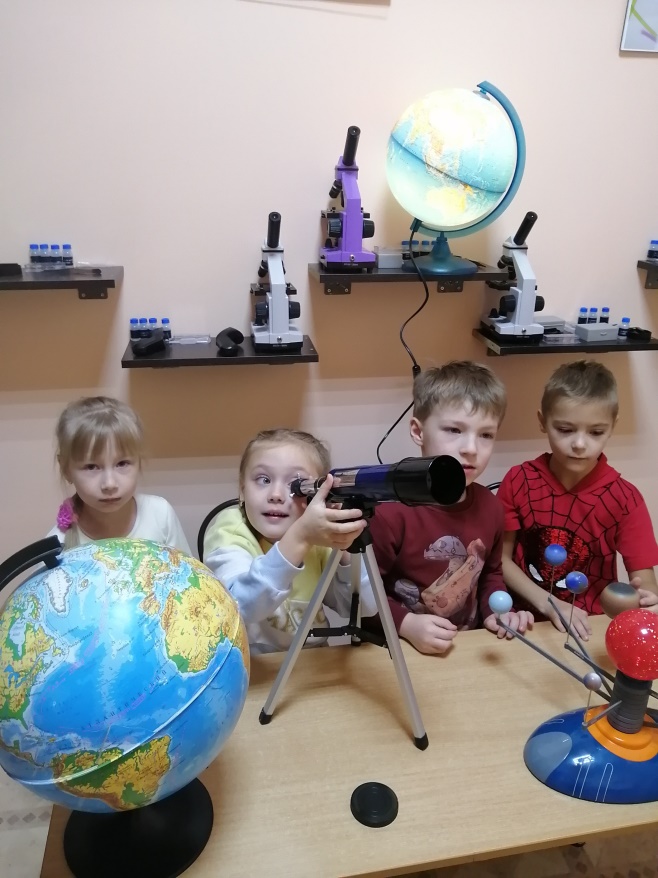 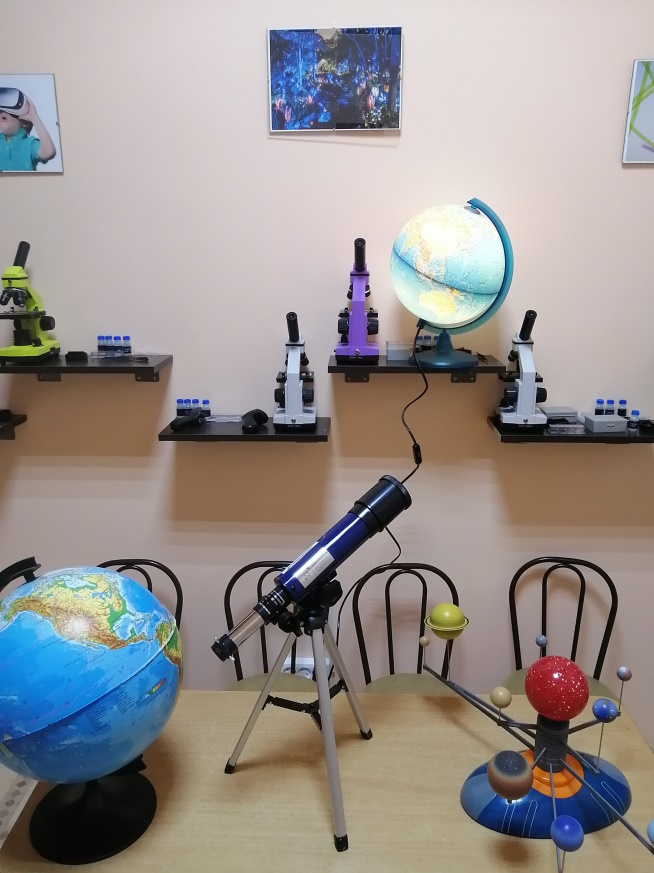 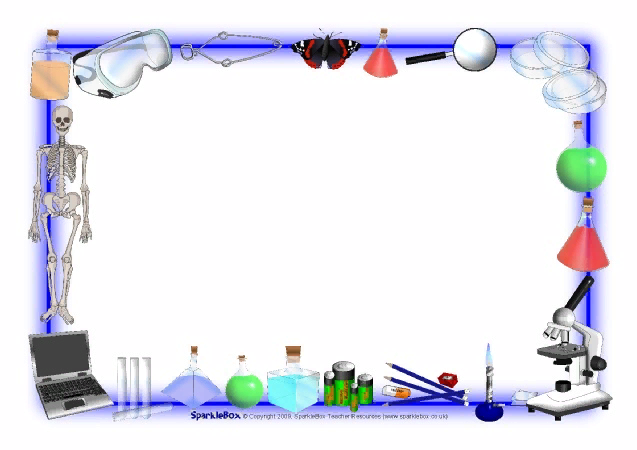 Реализация проекта
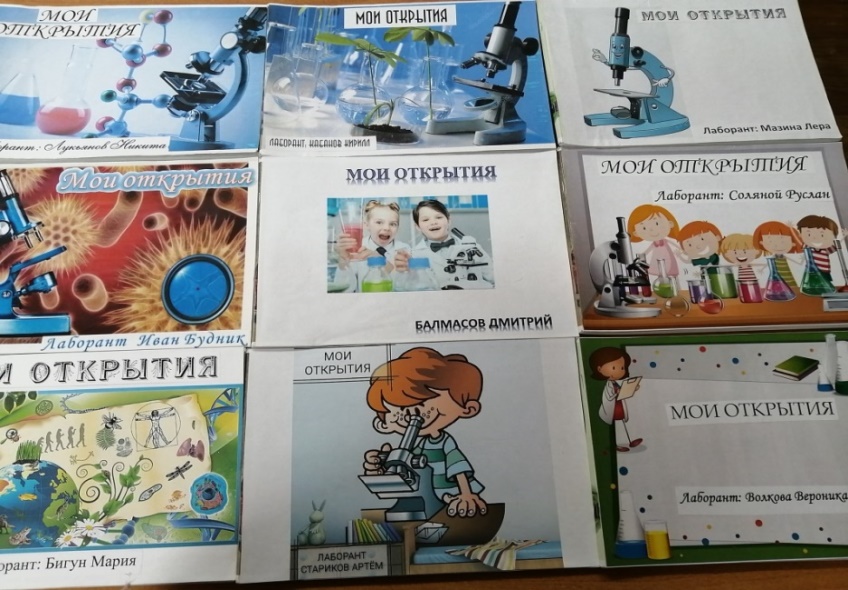 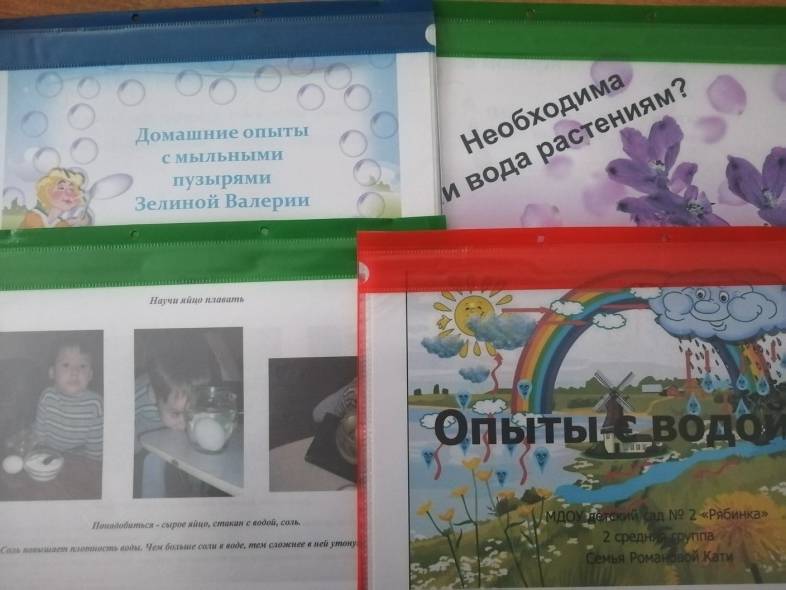 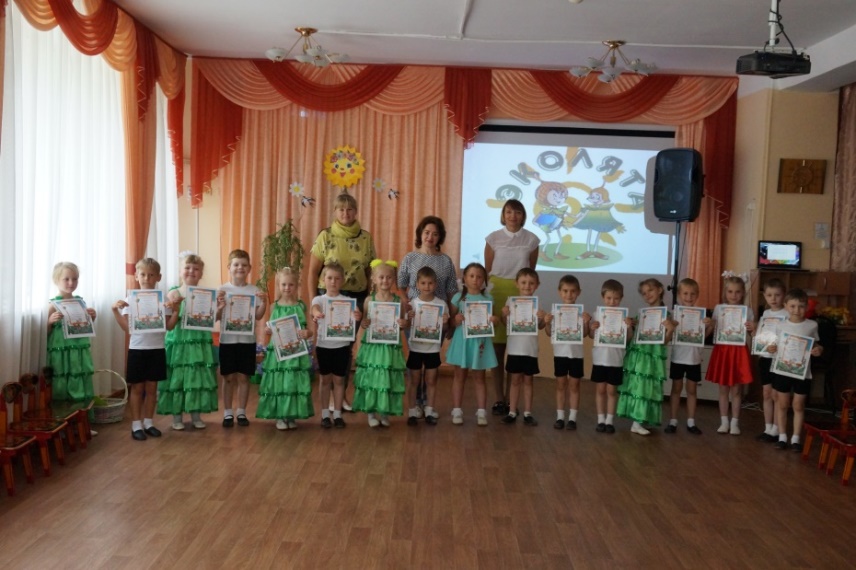 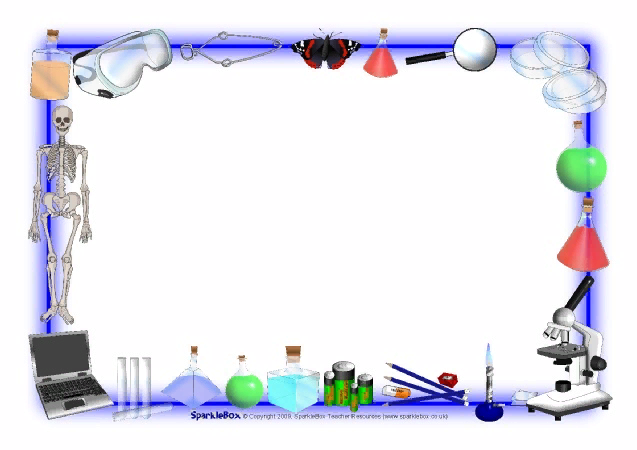 Реализация проекта
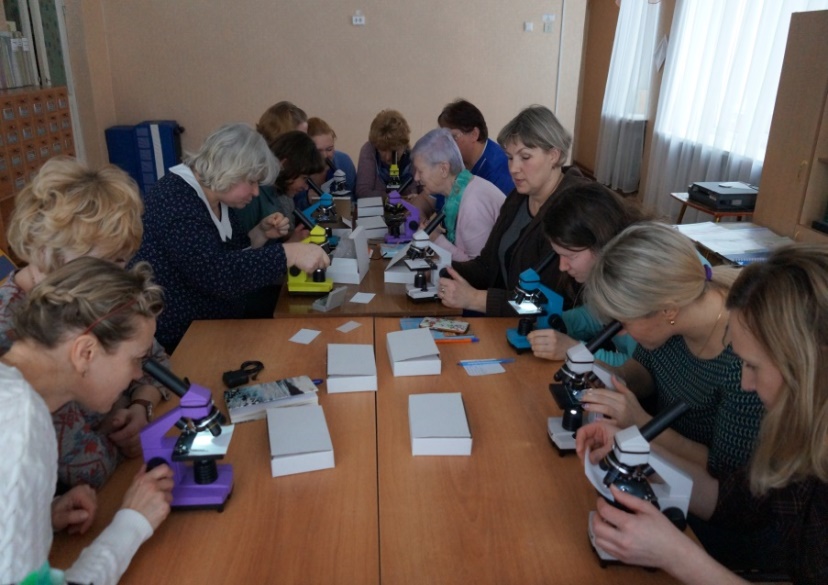 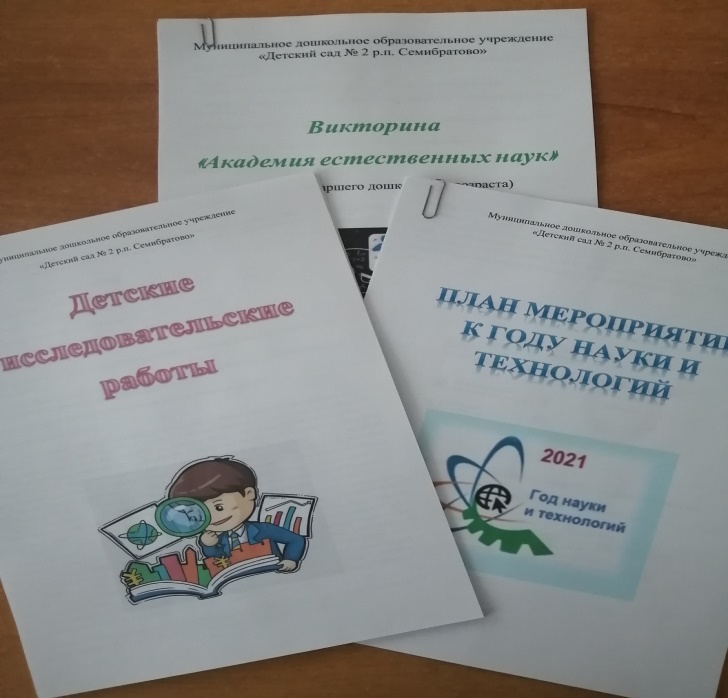 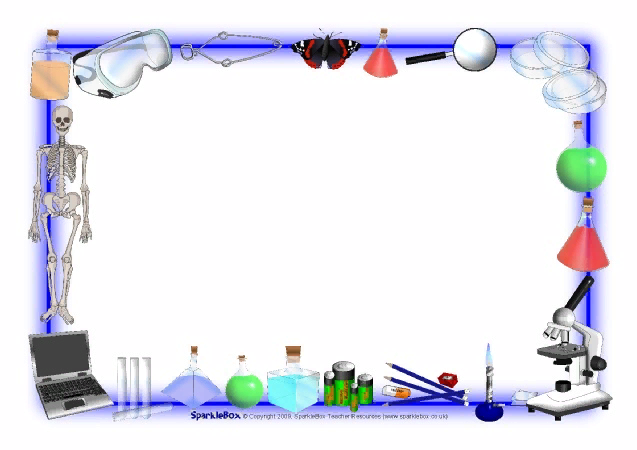 Результаты:
Развит познавательный интерес детей к окружающему миру, желание активно изучать окружающий мир.
 Дети активно вступают в познавательное общение, высказывают свое мнение.
Созданы условия для формирования научного мировоззрения у детей.
Родители включились в проектно - исследовательскую деятельность дошкольников.